ОСОБЕННОСТИ СОПРОВОЖДЕНИЯ ДЕТЕЙ С ТЯЖЕЛЫМИ И МНОЖЕСТВЕННЫМИ НАРУШЕНИЯМИ РАЗВИТИЯ В УСЛОВИЯХ РЕАЛИЗАЦИИ ФГОС
Лях Мария Александровна,  
учитель начальных  классов
МБОУ «Школа для детей с ограниченными 
возможностями здоровья» г. Лысьвы
МБОУ «Школа для детей с ограниченными возможностями здоровья» г.Лысьва
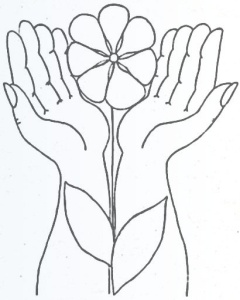 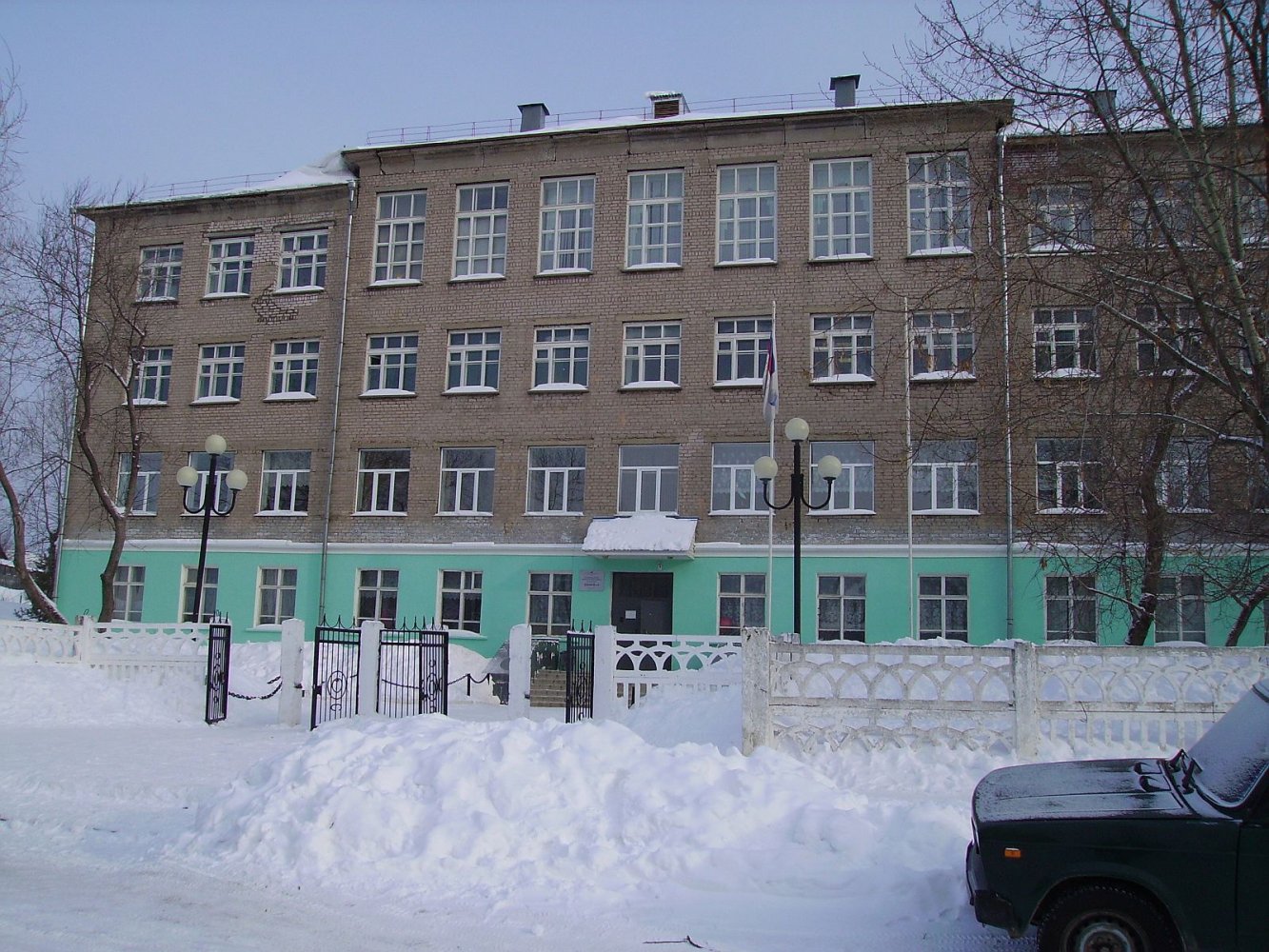 Количество детей с ТМНР увеличивается ежегодно
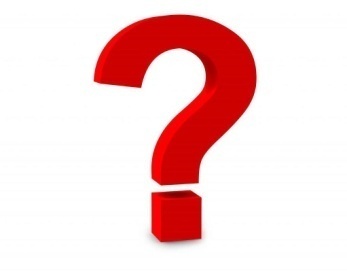 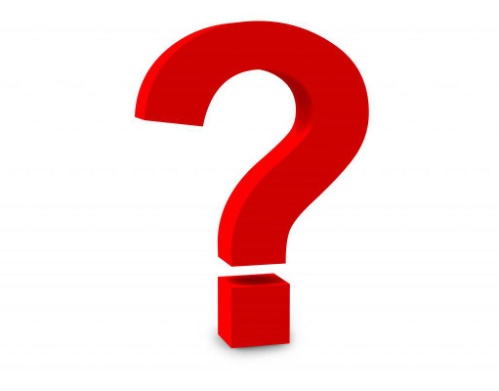 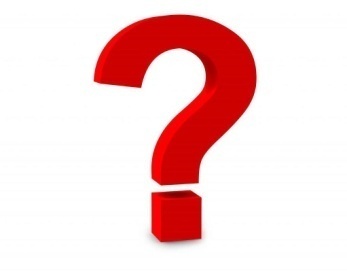 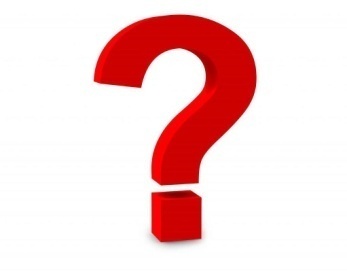 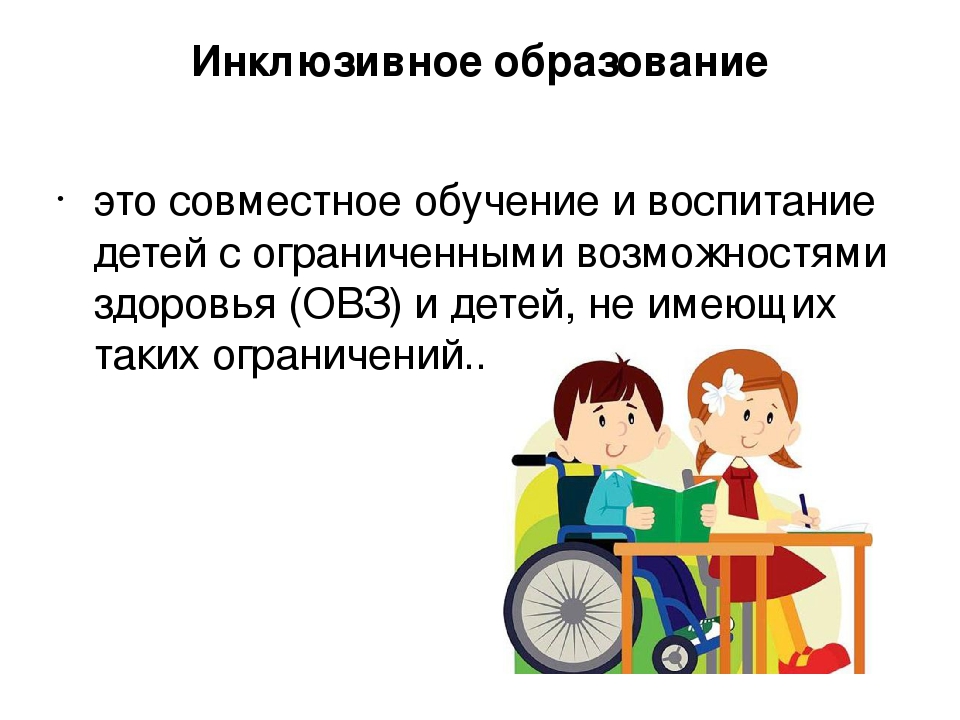 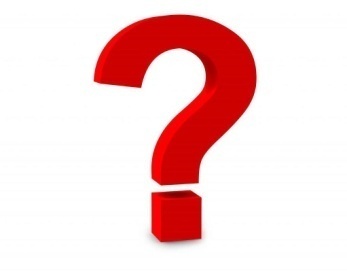 Особенности детей с ТМНР
Нарушение опорно-двигательного аппарата
Интеллектуальные нарушения – тяжелая или умеренная умственная отсталость.
Дети с ТМНР - полиморфная группа с комплексными нарушениями (интеллектуальными, сенсорными, двигательными, речевыми, эмоциональными).
Системное недоразвитие речи средней/тяжелой степени.
Нарушение эмоциональной сферы
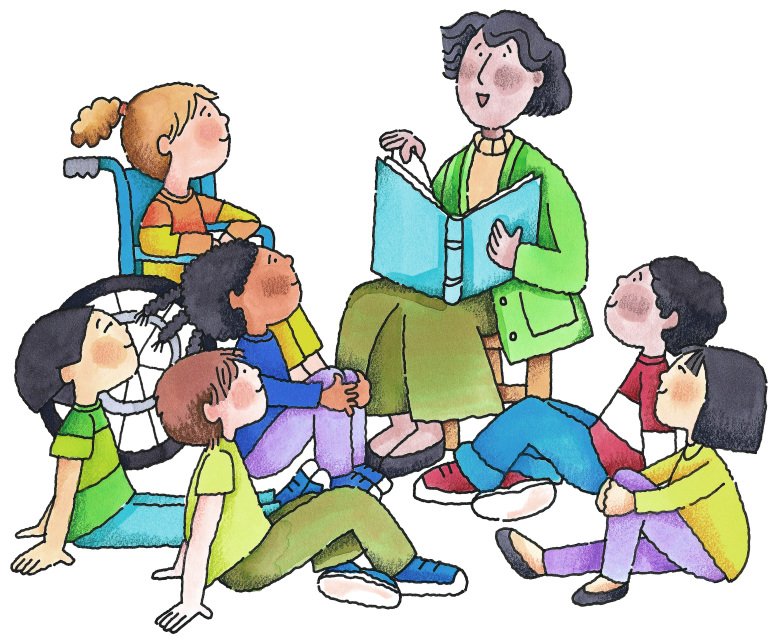 Алгоритм педагогической деятельности с обучающимися с ТМНР
1) Изучение особенностей ребёнка
2) Разработка СИПР
3) Реализация СИПР
4) Анализ результатов
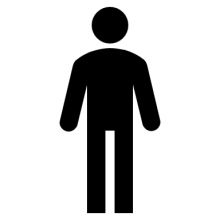 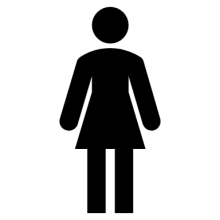 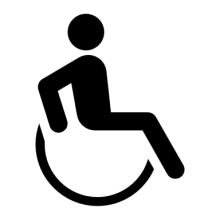 Заключение ПМПК
Составление СИПР
Индивидуальный учебный план
Коррекционно-развивающая работа
осознание собственной личности
осознание личности окружающих людей
осознание окружающего социального мира
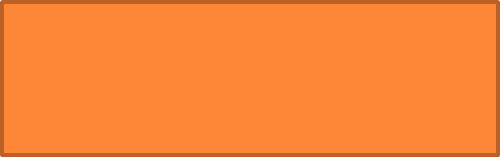 осознание окружающего 
предметного мира
основные направления коррекционно-развивающей работы
физическое развитие
развитие коммуникации
эмоциональное развитие
Развитие речи и альтернативной коммуникации
сенсорное развитие
развитие умений по самообслуживанию
Развитие бытовых и трудовых умений
развитие игровой и продуктивной видов деятельности
Обращение по имени
Стимулирующие приемы
Хорошее настроение
Установление эмоционального контакта
Формирование мотивации
Ведущие виды деятельности
Методы и приемы
предметно-практическая;
игровая.
Игра;
манипулиции с предметами;
упражнение.
наглядные пособия и материалы
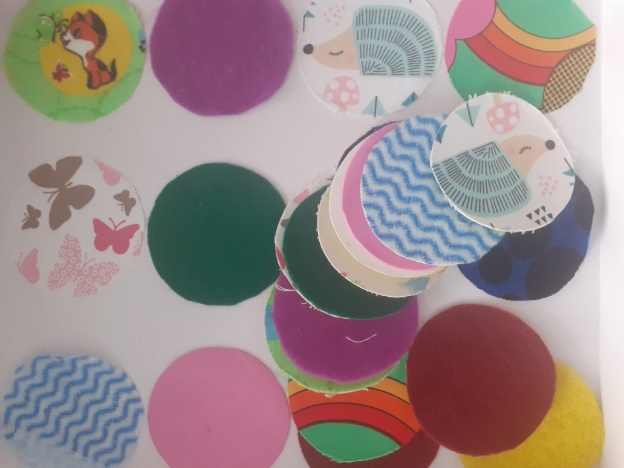 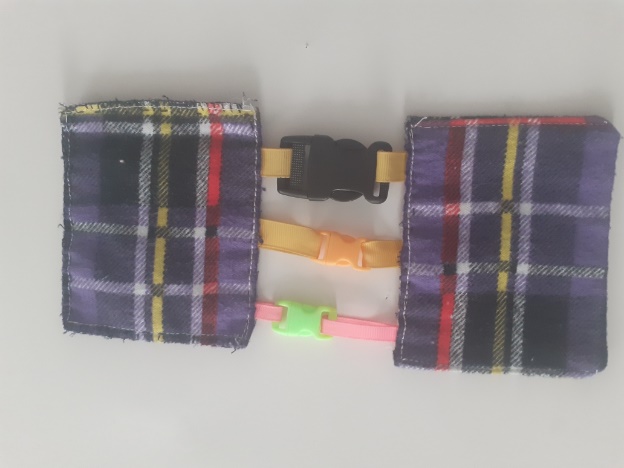 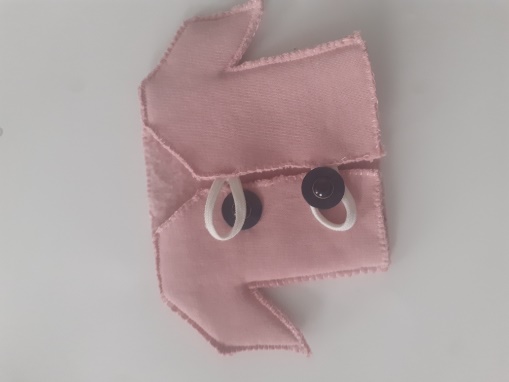 Пиктограммы
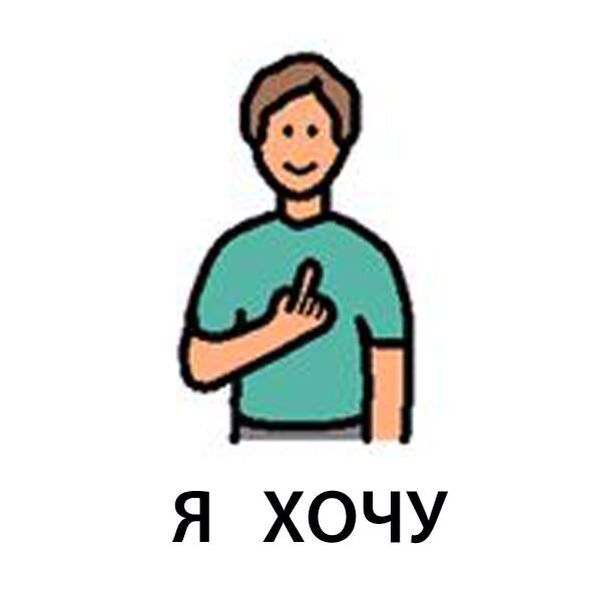 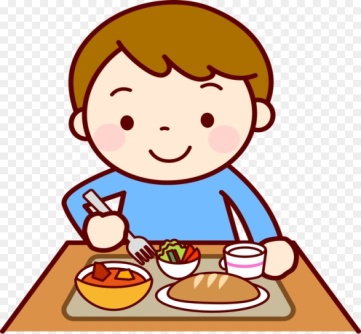 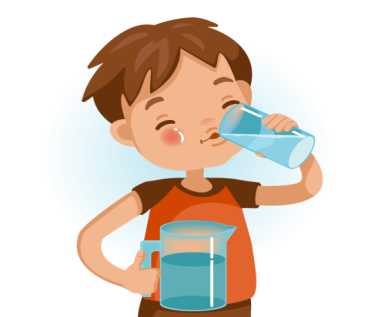 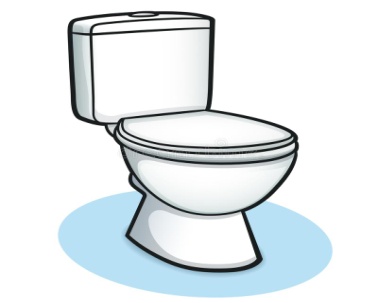 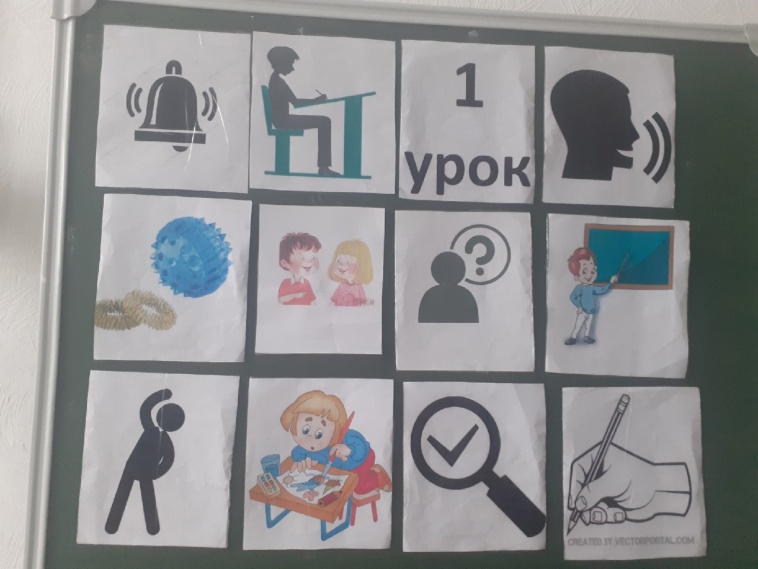 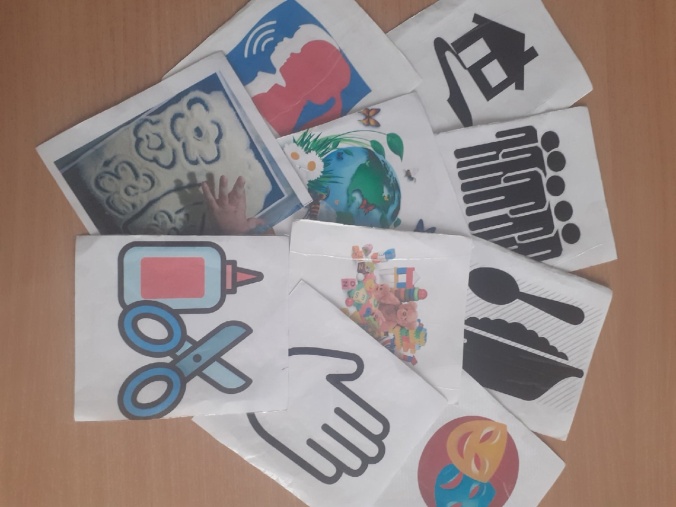 Манкотерапия
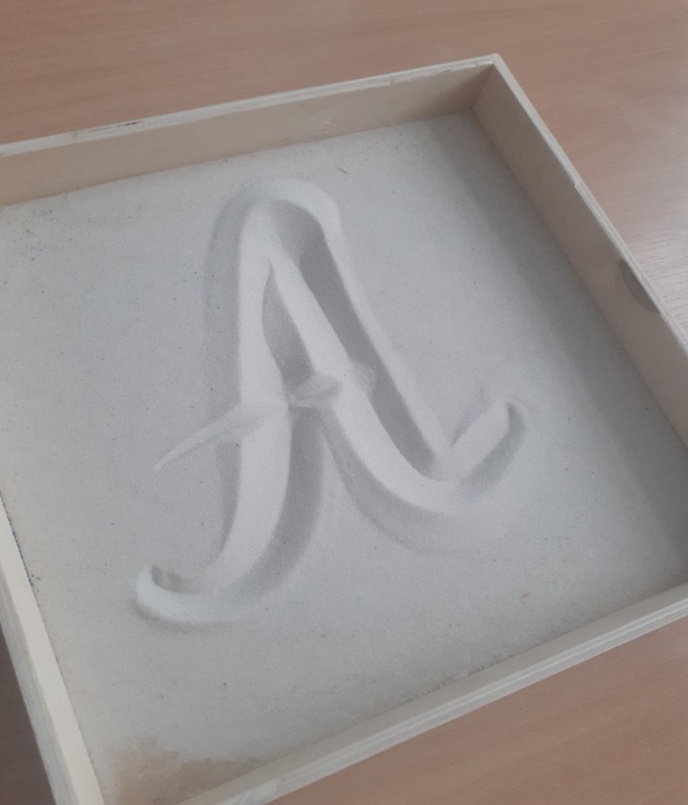 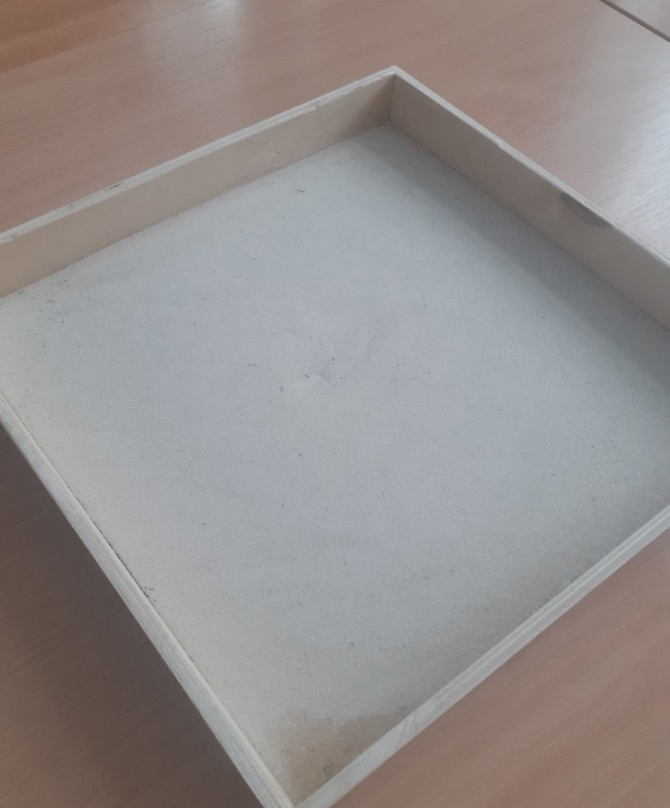 Коммуникативный альбом
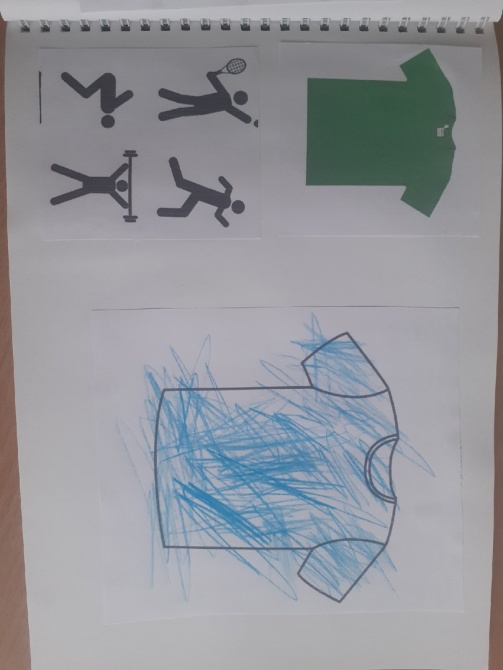 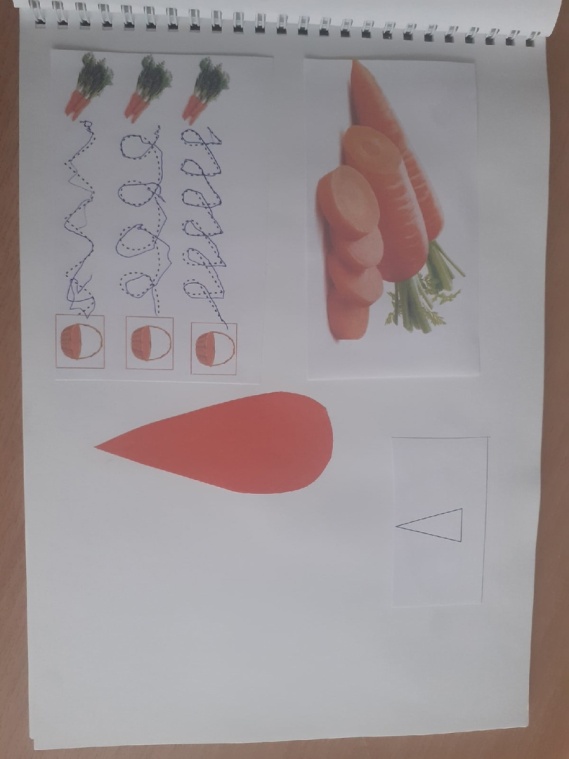 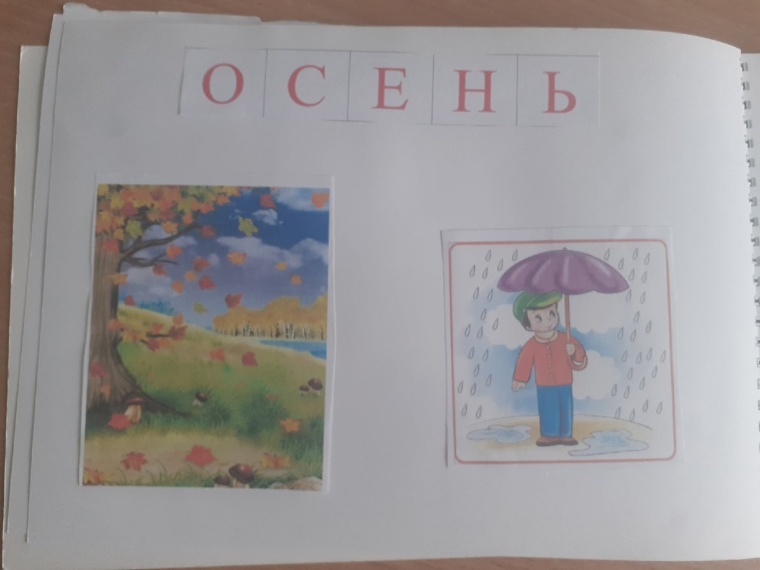 Использование коррекционно–развивающих методик
Взаимодействие с родителями
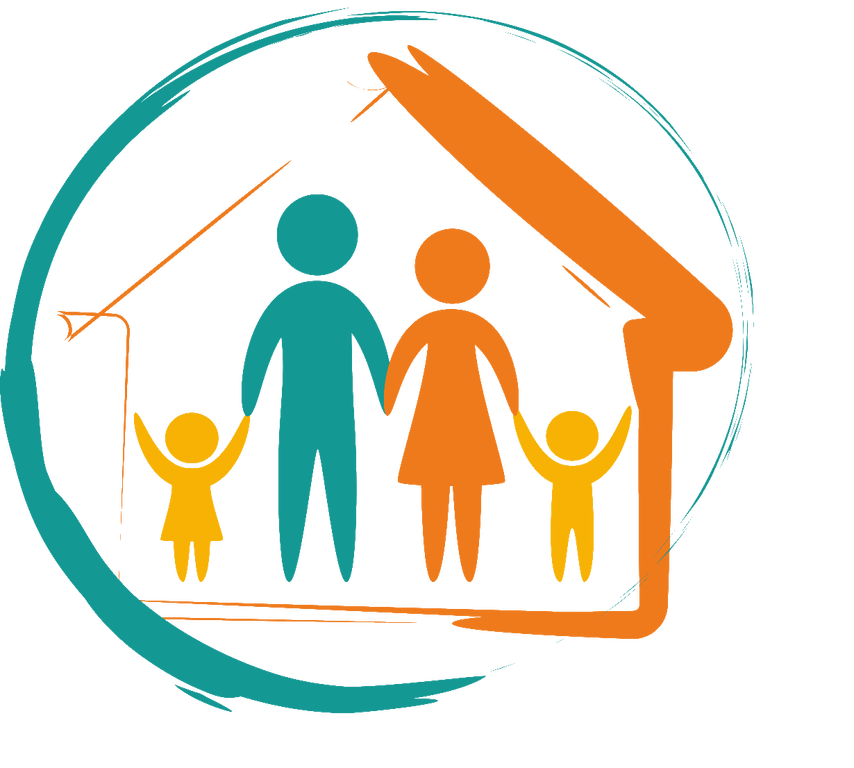 Достижение положительных результатов
Мониторинг
Критерии
4. - Самостоятельно - сам. 
 3. - По инструкции (вербальной или невербальной) – инст.
2. - По образцу – обр. 
1. - С частичной физической помощью – пом. 
0. - Не выполняет – н/вып.
Результаты
Терпение — ключ к успеху
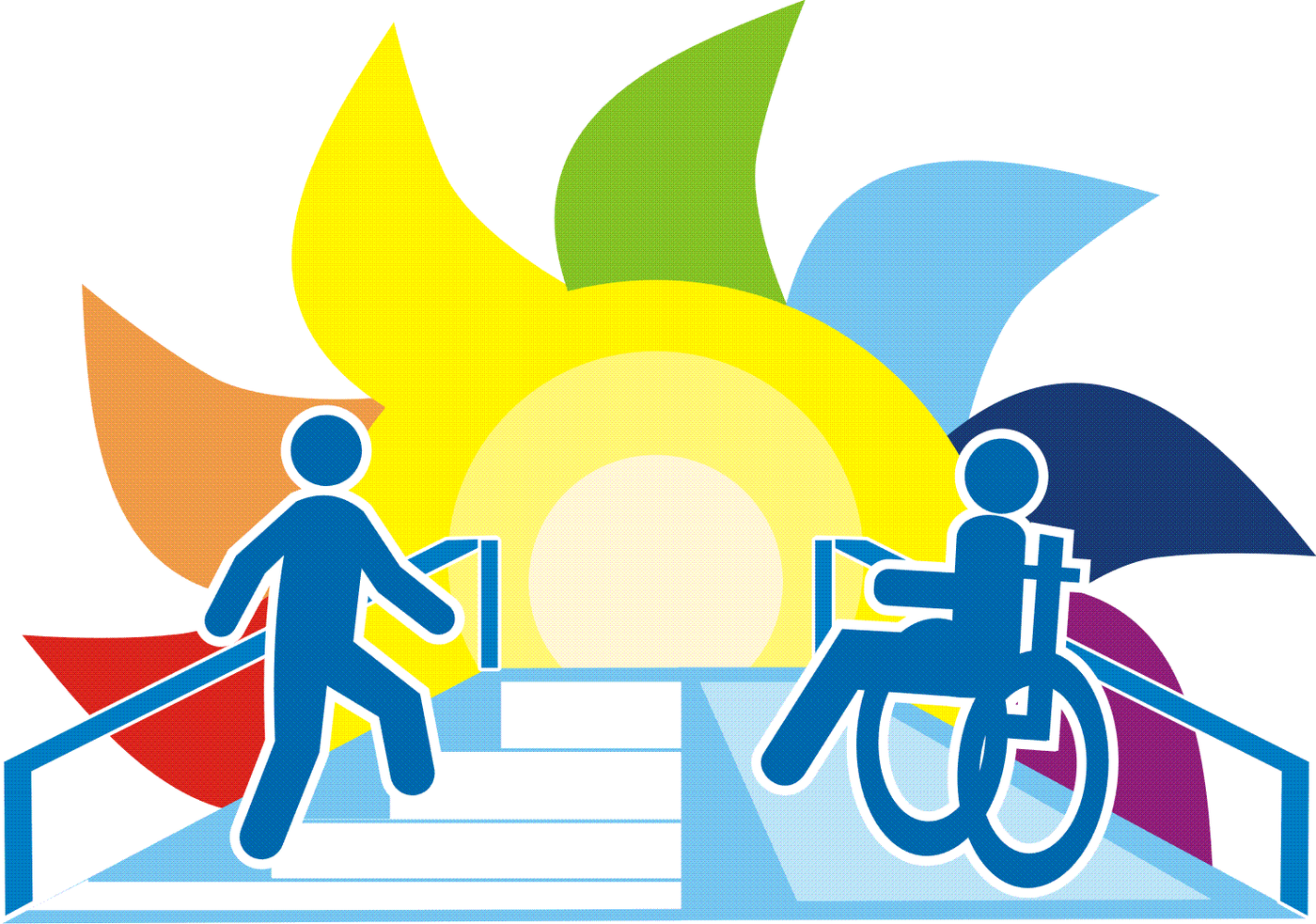 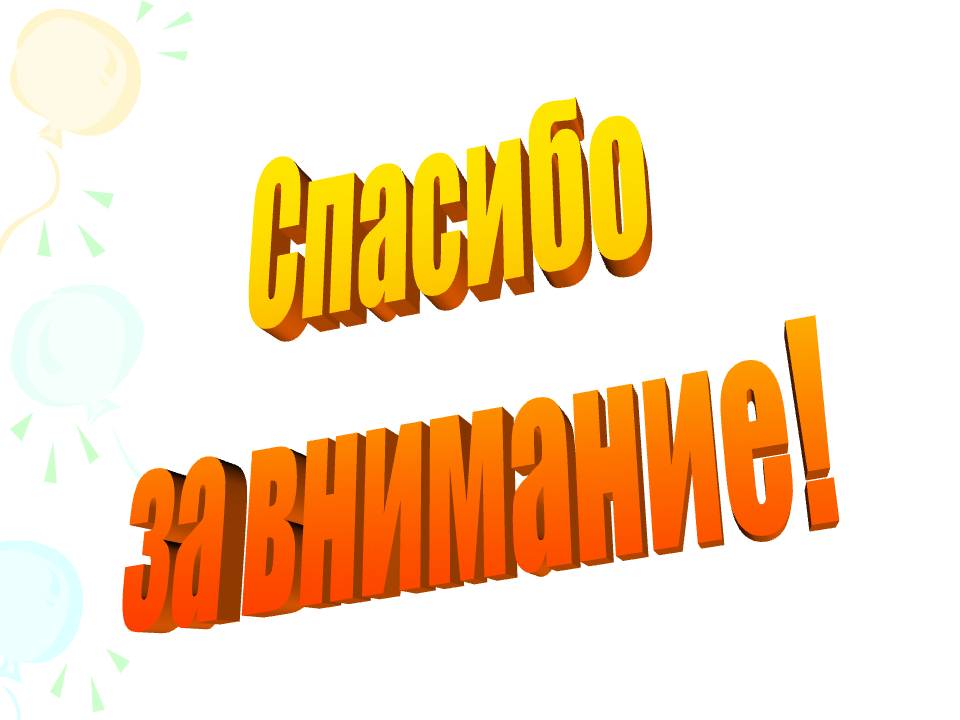